Mobile Lost Unit
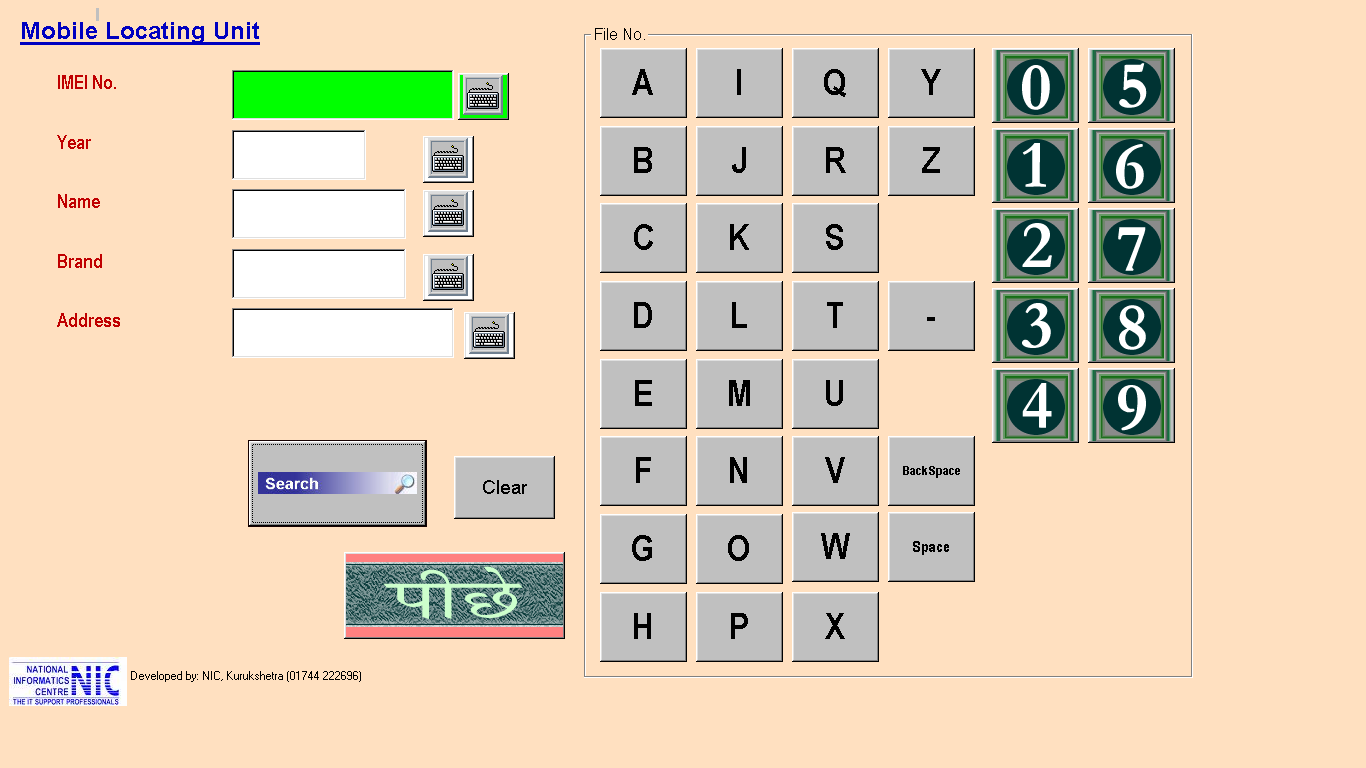 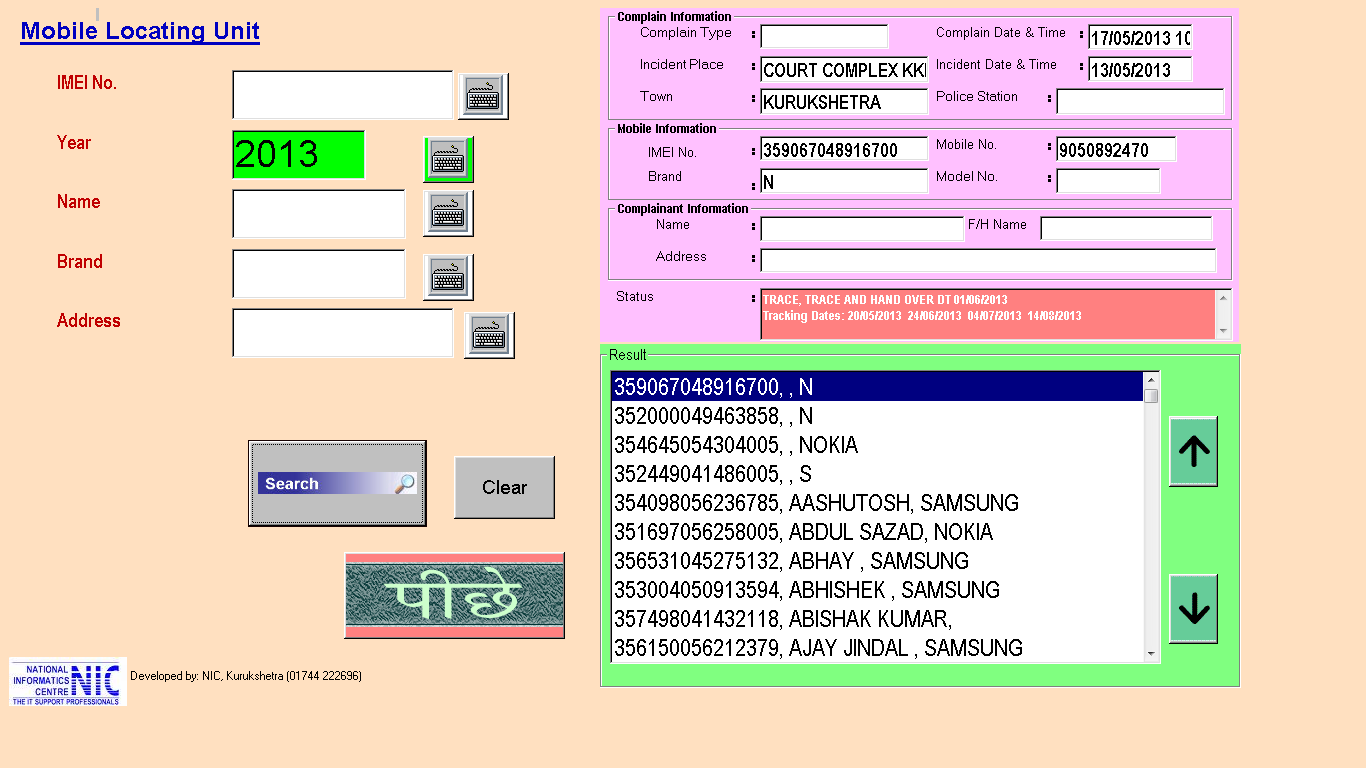 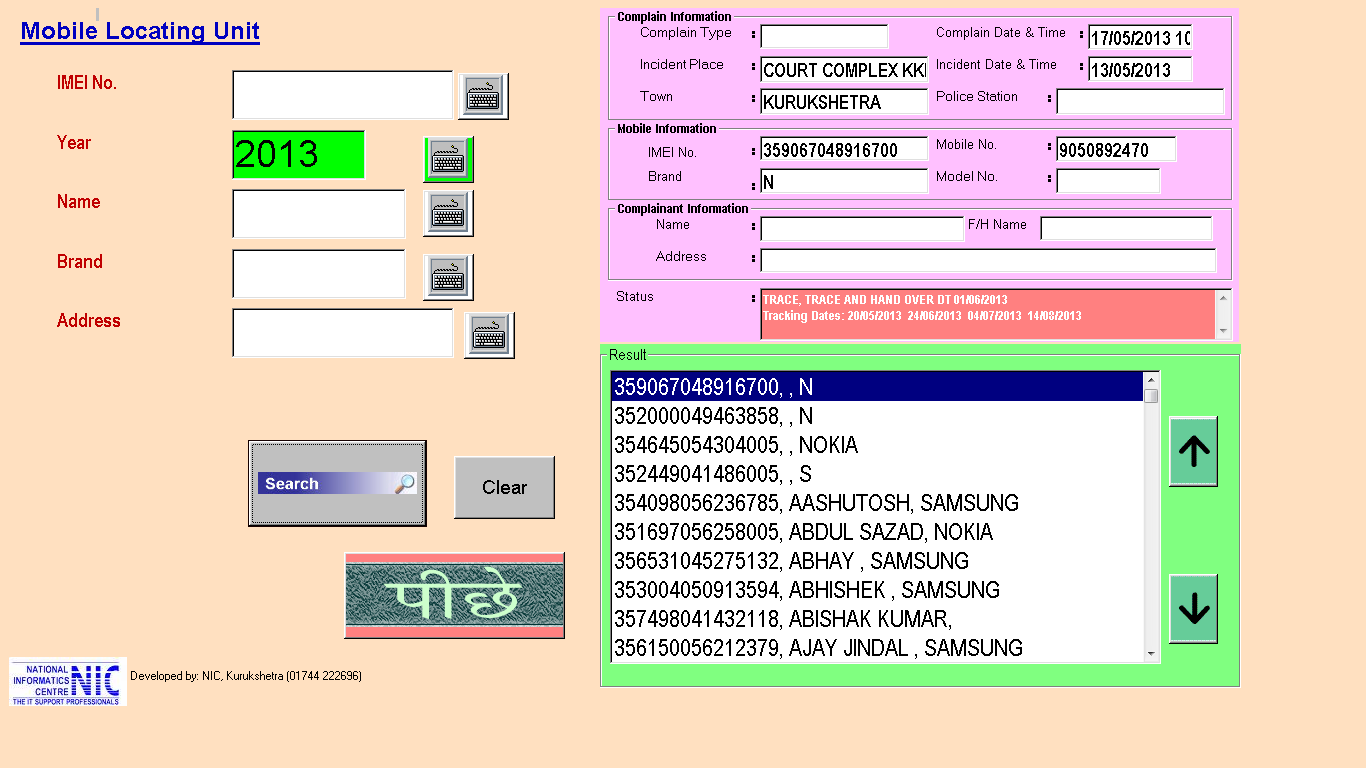